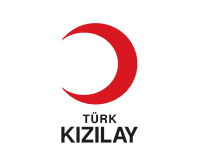 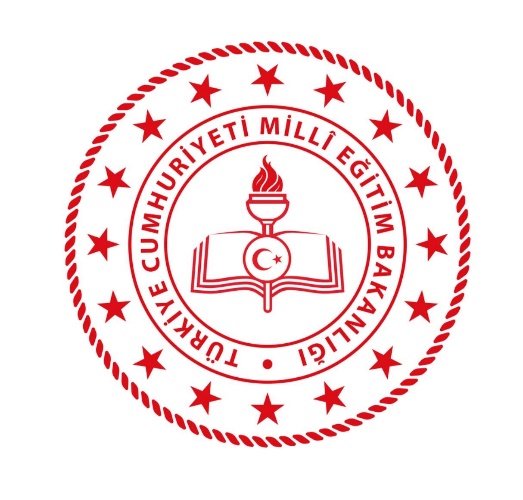 MİLLÎ EĞİTİM BAKANLIĞIİŞYERİ SAĞLIK VE GÜVENLİK BİRİMİ DAİRE BAŞKANLIĞI
2021
GÖZ, KULAK VE BURUNA YABANCI CİSİM KAÇMASI
2
GÖZE YABANCI CİSİM KAÇMASINDA İLK YARDIM
Toz, kirpik gibi cisim kaçtıysa;
Göz ışığa çevrilir.
Alt ve üst göz kapağı içine bakılır.
Nemli ve temiz bir bezle çıkarılmaya çalışılır.
Gözünü kırpıştırması söylenir.
Göz ovulmaz.
Cisim çıkmıyorsa H/Y’nin sağlık kuruluşuna gitmesi sağlanır.
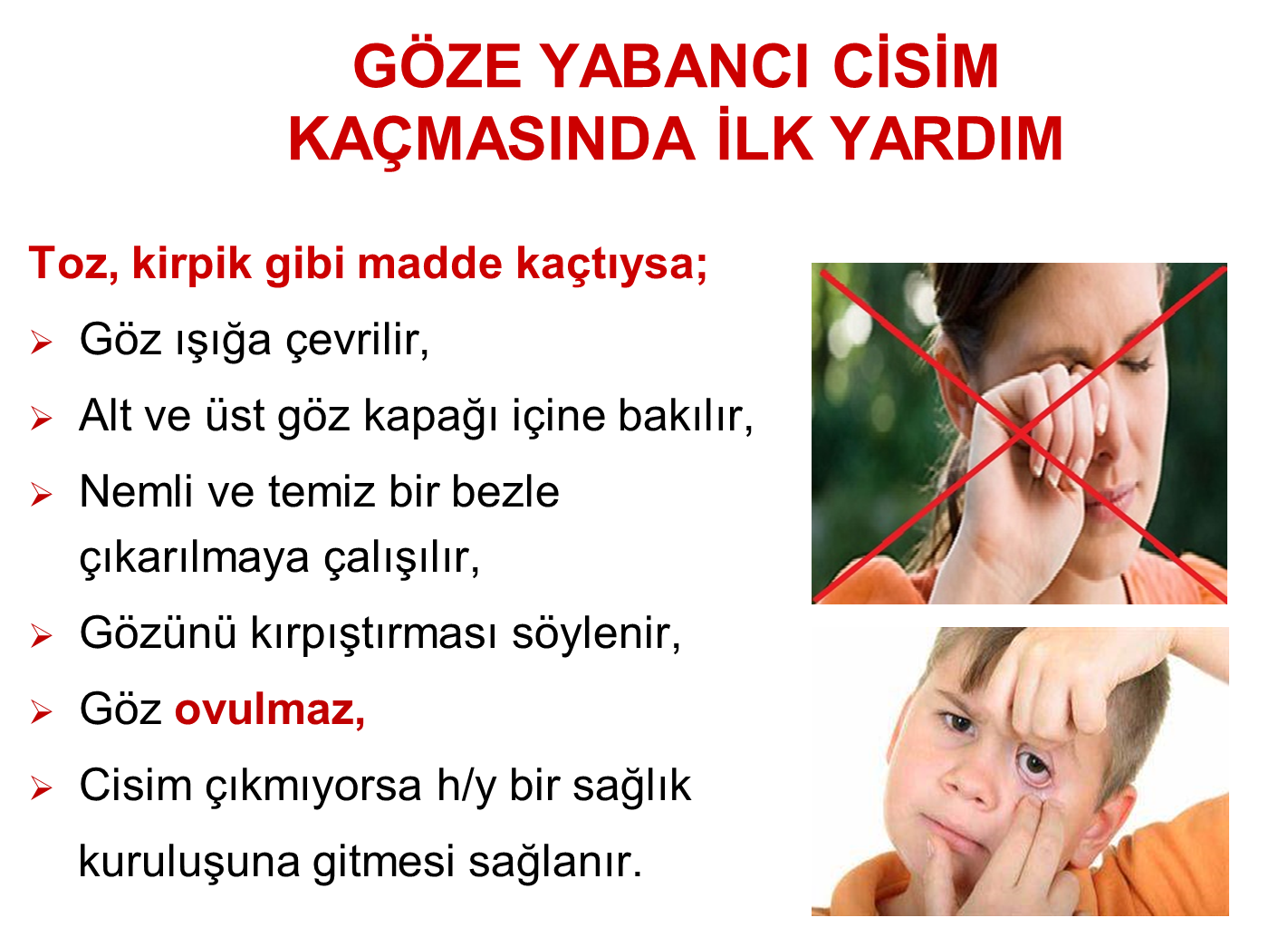 3
GÖZE YABANCI CİSİM KAÇMASINDA İLK YARDIM
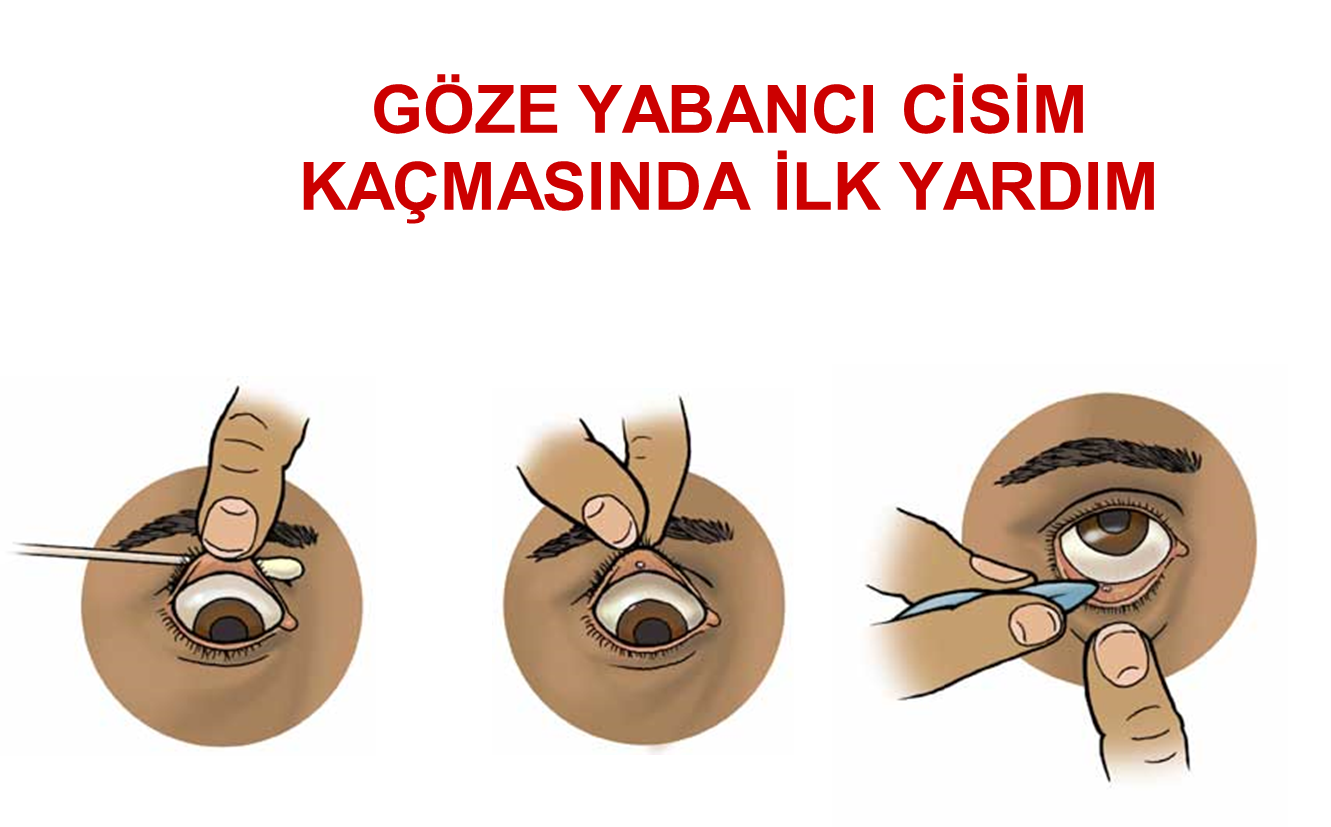 4
GÖZE YABANCI CİSİM BATMASINDA İLK YARDIM
Yabancı cisim batmış /metal kaçmışsa;

Gerekmedikçe hasta kımıldatılmaz.
Göze hiçbir şekilde dokunulmaz.
Hareketi azaltmak için iki göz de kapatılır.
Tıbbi yardım istenir (112).
Hastanın göz uzmanlık dalı olan bir sağlık kuruluşuna gitmesi sağlanır.
5
KULAĞA YABANCI CİSİM KAÇMASINDA İLK YARDIM
Kesinlikle sivri ve delici bir cisimle müdahale edilmez.
Su değdirilmez.
Tıbbi yardım istenir (112).
Hastanın KBB uzmanlık dalı olan bir sağlık kuruluşuna sevki sağlanır.
6
BURUNA YABANCI CİSİM KAÇMASINDA İLK YARDIM
Burun duvarına bastırılarak kuvvetli bir nefes verme ile cismin atılması sağlanmaya çalışılır.
Cisim çıkmazsa tıbbi yardım istenir (112).
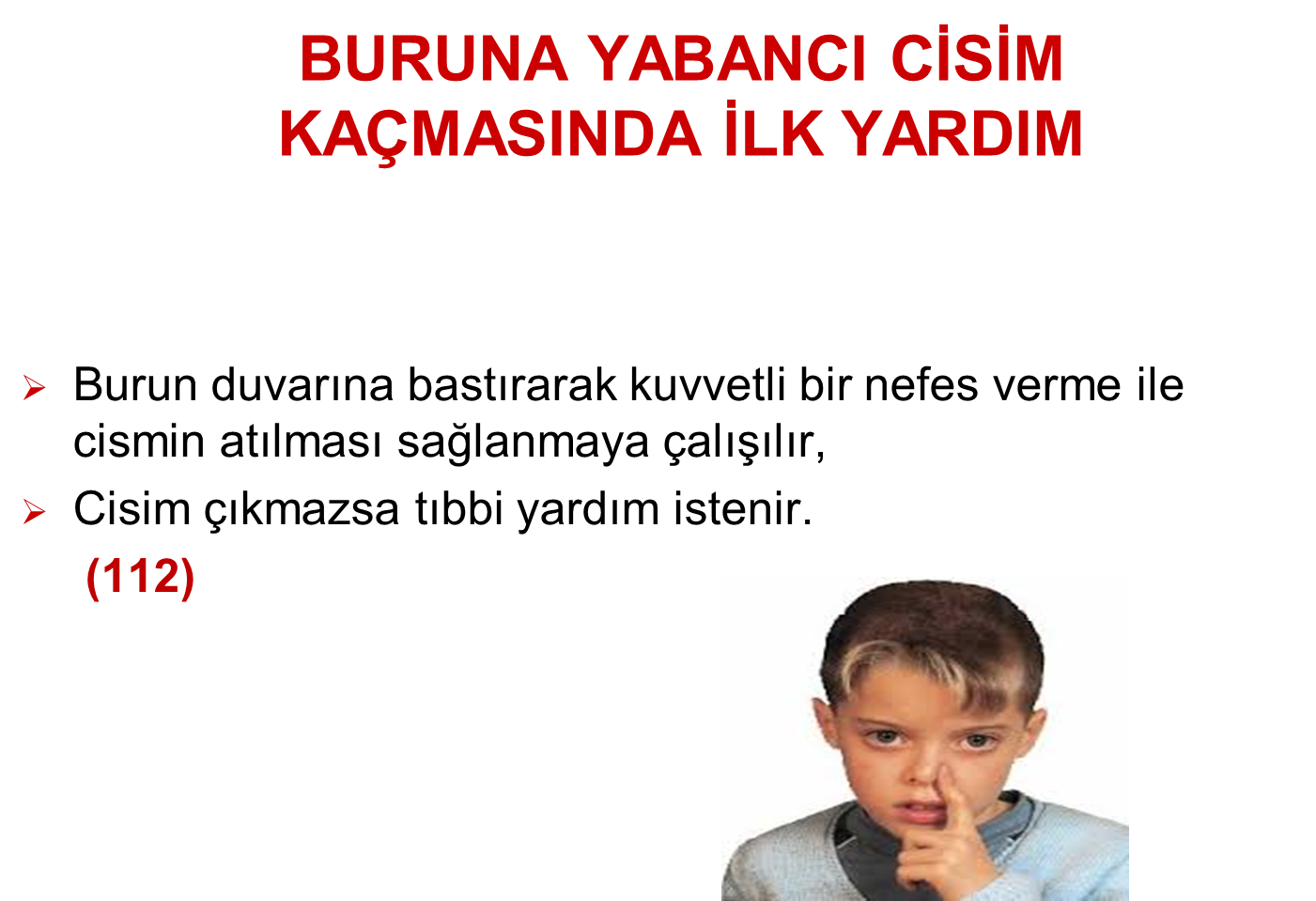 7
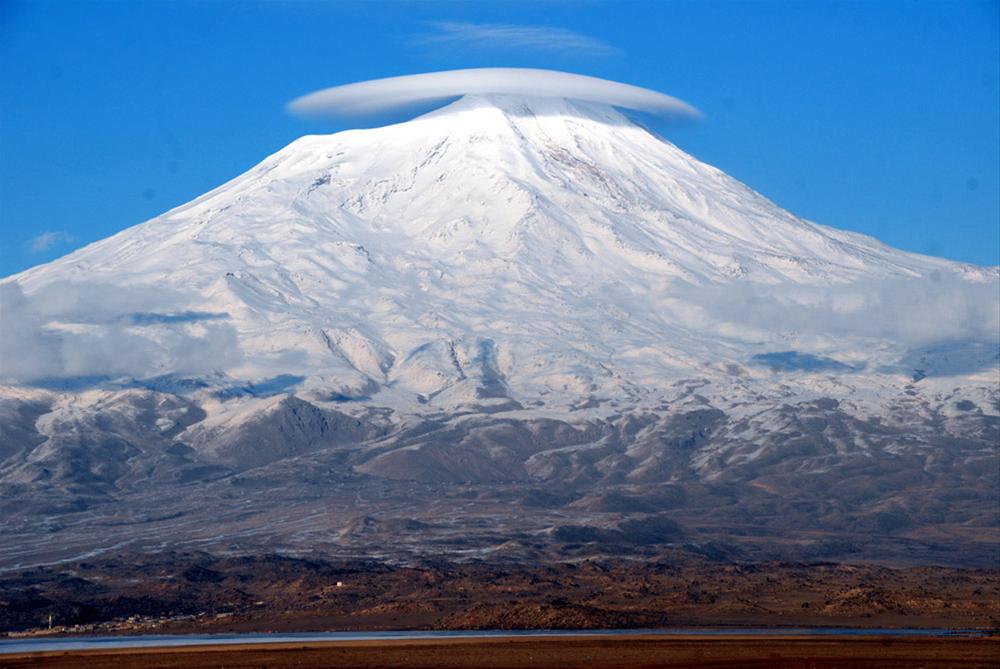 8